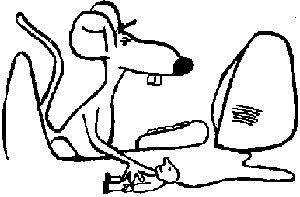 Computer Ergonomics
Valley Family Medicine
Clinical Informatics Curriculum
Updated 07/2015
What are Computer Ergonomics?
Ergonomics: science of designing a job, equipment and/or workplace to fit the worker. 
Goal: optimize "fit" between worker and his or her work environment to optimize performance and reduce risk of repetitive strain injuries.
Computer ergonomics: addresses ways to optimize computer workstation to reduce specific risks of computer vision syndrome (CVS), neck and back pain, carpal tunnel syndrome and other disorders affecting muscles, spine and joints.
Why are ergonomics important?
Prolonged and repetitive work at a computer workstation can create discomfort, muscle aches, and be the cause of work related injuries
Improper posture and improper body positioning at a computer workstation can cause or exaggerate the problems
There is risk for headaches, burning eyes, red eyes, a stiff neck and other symptoms that comprise computer visual syndrome (CVS)
Prolonged computer work also can cause physical stress that eventually could lead to disability
Principles of computer ergonomics - 1
Use a good chair with a dynamic chair back that is angled slightly to the rear.
Top of monitor screen should be 2-3" above eye level
No glare on screen; use an optical glass anti-glare filter where needed
Sit at arms length from monitor; further if distance is comfortable and screen's readable.
Rest feet on floor or on a stable foot rest (move feet frequently for circulation)
Use a document holder, preferably in-line with the computer screen
Principles of computer ergonomics - 2
Wrists flat and straight in relation to forearms to use keyboard/mouse/input device (which are located within easy reach)
Keeps arms and elbows relaxed close to body
Center monitor and keyboard in front of you
Use a neutral or negative tilt keyboard tray with an upper mouse platform or downward tilt-able/neutral platform adjacent to keyboard
Use a stable work surface and stable (no bounce) keyboard tray
Take frequent short breaks (micro breaks) and stretch
What you should not do
What you should do
Some visuals about ergonomics
Laptop versus desktop setup
Mouse ergonomics
The take home
Computer ergonomics is an important topic
Like hypertension, managed poorly, you may not feel bad right away…but eventually you will pay a price, maybe a significant one
Pay attention to the small things about equipment placement, posture, taking breaks 
Ergonomics are important whether sitting or standing, whether desktop or laptop (or tablet)
Ergonomics are investments in yourself and your people; it costs more to not make the investment
Lots of resources exist to help do it right
questions